PIEL y FANERAS
Carlos Presman
PIEL
PIEL
ES LA SUPERFICIE LIMITANTE DEL CUERPO QUE NOS SEPARA Y A LA VEZ NOS CONECTA CON EL MEDIO AMBIENTE
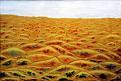 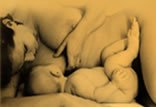 LA PIEL TIENE LA CAPACIDAD DE EXPRESAR EL ESTADO EMOCIONAL DEL INDIVIDUO

LA PIEL ES EL VEHICULO DE LAS COMUNICACIONES BIOLOGICAS Y SOCIALES CON EL MUNDO EXTERIOR
DERMATOSIS
CONJUNTO DE MANIFESTACIONES:

SINTOMAS Y SIGNOS, QUE RESPONDEN 

A UN PROCESO ETIOPATOGENICO COMUN.
EXAMEN 
DERMATOLOGICO
INTERROGATORIO
EX. FISICO
DIAGNOSTICO
TRATAMIENTO
EX
 COMPLEMENTARIOS
INTERROGARIO
SINTOMAS: PRURITO , ARDOR, DOLOR, ANESTESIA
TIEMPO DE EVOLUCION
FRECUENCIA, INTENSIDAD Y RITMO
FACTORES DESENCADENANTES O AGRAVANTES
ANTECEDENTES PERSONALES Y FAMILIARES
TRATAMIENTOS PREVIOS
EXAMEN FISICO
INSPECCION DE PIEL Y MUCOSAS
EXAMEN Y ESTUDIO DE LAS LESIONES ELEMENTALES
INSPECCION: COLOR, FORMA, LIMITE, SUPERFICIE
PALPACION: TEMPERATURA, SENSIBILIDAD , CONSISTENCIA, RELACION CON PLANOS SUPERFICIALES Y PROFUNDOS, CARACTERÍSITAS DE LA SUPERFICIE.
BUSQUEDA DE ADENOPATIAS
LESIONES ELEMENTALES
PRIMARIAS
MACULAS
PAPULAS
VEGETACIÓN
AMPOLLAS
VESÍCULAS
PÚSTULAS
NÓDULOS
TUBÉRCULOS
ESCAMAS
TUMOR
SECUNDARIAS
ESCAMAS
COSTRAS
SOL. CONTINUIDAD
ATROFIA
ESCLEROSIS
LIQUENIFICACION
CICATRIZ
CLASIFICACION MORFOLOGICA DE LAS DERMATOSIS
MONOMORFAS
TODOS LOS ELEMENTOS CORRESPONDEN A UN UNICO TIPO

POLIMORFAS
DISTINTOS ELEMENTOS APARECIDOS SIMULTANEAMENTE: HETEROGENEIDAD REAL

PSEUDOPOLIMORFAS
DIVERSIDAD APARENTE DE LOS ELEMENTOS DEBIDO A DISTINTO ESTADO EVOLUTIVO DEL MISMO ELEMENTO: HETEROGENEIDAD APARENTE
LESIONES: MONOMORFAS – POLIMORFAS  PSEUDOPOLIMORFAS
CONFIGURACION DE LAS DERMATOSIS
LOCALIZADA: UN SECTOR DELIMITADO DEL TEGUMENTO

DISCRETA: NO ABARCA MAS DE UNA O DOS REGIONES

DISPERSA: POCOS ELEMENTOS EN REGIONES DISTANTES

GENERALIZADA: MUCHAS REGIONES

UNIVERSAL: AFECTA LA TOTALIDAD DEL TEGUMENTO
LESIONES: LINEALES – CONFIGURADAS - ANULARES
SITIOS PECULIARES DE LOCALIZACION
FLEXION
EXTENSION
ACRAL
AREAS EXPUESTAS AL SOL
AREAS CUBIERTAS
AREAS DE CONTACTO
ZONA DEL PAÑAL
SITIOS SEBORREICOS
MANIOBRAS AUXILIARES
RASPADO METODICO
SIGNO DE NICOLSKY
DERMATOSCOPIA
VITROPRESION
SENSIBILIDAD
DERMATOSIS
MACULARES
ERITEMATOESCAMOSAS
ALERGICAS
INFECCIOSAS
DERMATOSIS MACULARES
MACULA
CAMBIO DE COLORACION DE LA PIEL QUE NO PRODUCE RELIEVE, DEPRESION, NI MODIFICA EL ESPESOR O CONSISTENCIA
MACULAS
ALTERACIONES DE LA PIGMENTACION

HIPERPIGMENTACION
HIPOPIGMENTACION

ALTERACIONES VASCULARES
ERITEMAS
PURPURAS
HIPERPIGMENTACION: GENERALIZADA/ LOCALIZADA
HIPERPIGMENTACIONCAUSAS
GENETICAS
IRRITANTES EXTERNOS
PROCESOS POST INFLAMATORIOS
CAUSAS MECANICAS COMO RASCADO O FROTE
SUSTANCIAS QUIMICAS
CAUSAS METABOLICAS
SME. MALABSORCION
PELAGRA
PORFIRIA
HEPATOPATIAS
NEOPLASIAS
CAUSAS ENDOCRINAS
TUMORES HIPOFISARIOS
ENFERMEDAD DE ADDISON
HIPERTIROIDISMO
EMBARAZO
MEDICAMENTOS
NEVO CONGENITO
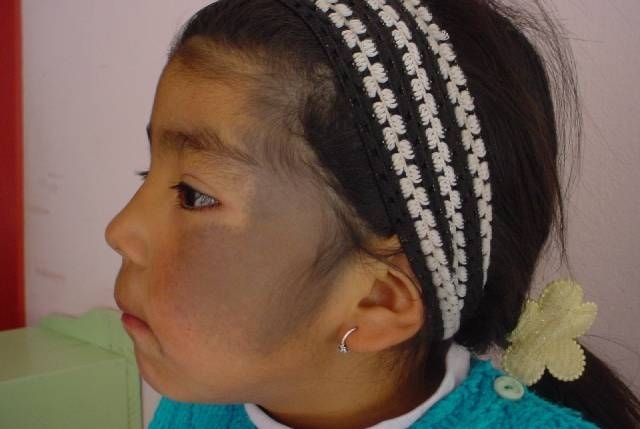 ENFERMEDAD DE ADDISON
ENFERMEDAD DE ADDISON
PIGMENTACION: EMBARAZO
PIGMENTACION POR FARMACOS
HIPOPIGMENTACIONCAUSAS
ENFERMEDADES GENETICAS
VITILIGO
PITIRIASIS VERSICOLOR
PITIRIASIS VERSICOLOR
PITIRIASIS VERSICOLOR
VITILIGO – PITIRIASIS VERSICOLORDIAGNOSTICO DIFERENCIAL
VITILIGO: LOCALIZADO / GENERALIZADO
MACULAS HIPOCROMICAS: VITILIGO
Enfermedad autoinmune, crónica,cursa con manchas acrómicas
Asociaciones: 
DBT
Enf. Tiroideas
Enf. Addison
Anemia perniciosa
Carcinoma gástrico
Alopecia areata
MACULAS VASCULARES
ERITEMAS
ACTIVOS: Arteriales 
PASIVOS: Venosos
DESAPARECEN A LA VITROPRESION

PURPURAS
PETEQUIAS
VIVICES 
EQUIMOSIS
NO DESPARECEN A LA VITROPRESION
PURPURA: PETEQUIAS
PURPURA: Equimosis – Petequias –Púrpura palpable
PURPURAS
PURPURA TROMBOCITOPENICA 
IDEOPATICA
PURPURA TROMBOCITOPENICA
SECUNDARIA
VASCULARES
PURPURAS
CAUSAS DE VASCULITIS
Vasculitis por hipersensibilidad
Enfermedad del suero (fármacos, proteínas extrañas)
Púrpura de Schonlein Henoch ( infecciones estreptococcicas)
Asociadas a hiper o paraproteinemias (crioglobulinas)
Asociadas a conectivopatías
Paraneoplasias
¿QUÉ HACEMOS FRENTE A UN PACIENTE CON PÚRPURA?
Historia clinica exaustiva: 
Síntomas y signos ( fiebre, adenopatias, artralgias, esplenomegalia, síntomas gastrointestinales, respiratorios, nefropatía)
Antecedente de ingesta de fármacos
Examen físico completo
Laboratorio ( hemograma, coagulagrama, laboratorio inmunológico)
Biopsia
DERMATOSIS
MACULARES
ERITEMATOESCAMOSAS
ALERGICAS
INFECCIOSAS
DERMATOSIS ERITEMATOESCAMOSAS
PSORIASIS
DERMATITIS SEBORREICA
PITIRIASIS ROSADA DE GIBERT
PSORIASIS
Es una enfermedad determinada genéticamente, que se caracteriza por proliferación e inflamación de la epidermis.
Es una enfermedad crónica, recurrente y reversible
Causas
Factores genéticos
Factores desencadenantes y agravantes: Estrés físico y psíquico, infecciones, alcohol, embarazo, drogas.
PSORIASIS
Eritema rojo salmón
Escama seca, blanco nacarada y en muchas capas.
Las lesiones forman placas
Afecta zonas extensión
Formas generalizadas
PSORIASIS: FORMAS CLÍNICAS
Ps localizada
Ps difusa
Ps gutatta
Ps cuero cabelludo
Formas severas
Ps. Artropática
Ps eritrodérmica
PSORIASIS
DERMATOSIS
MACULARES
ERITEMATOESCAMOSAS
ALERGICAS
INFECCIOSAS
DERMATOSIS ALERGICAS
PRURIGOS
URTICARIA
DERMATITIS ATOPICA
DERMATITIS POR CONTACTO
I- URTICARIA
Lesión elemental: pápula edematosa dérmica: roncha
Aparición súbita.
Fugaz: dura 3-4 horas
Numerosas lesiones
Prurito
Se produce por vasodilatación y aumento de la permeabilidad de vénulas post capilares de la dermis, que lleva a la formación de edema.
URTICARIA
URTICARIA: EVOLUCIÓN
AGUDAS
Duración menor a 6 semanas

CRONICAS
Duración mayor a 6 semanas

Si la roncha persiste más de 48 -72 hs: URTICARIA VASCULITIS
(Asociada a enfermedades sistémicas: LES, HepatitisB)
CAUSAS DE URTICARIA
1-CAUSAS INMUNOLÓGICAS
Hipersensibilidad
Física
Frío
Colinérgica
Solar
Dermografismo
Presión
Vibratoria
Acuagénica
Calor
Contacto
Fármacos
Angioedema
2- NO INMUNOLOGICAS
Fármacos ( Aspirina, betalactámicos, sustancia de contraste y otros, producen degranulación de mastocitos por un mecanismo no alergico)


3- IDEOPATICAS 75- 80%  de urticaria crónica y angioedema
URTICARIA: PLAN DE ESTUDIO
Evaluar los posibles factores desencadenantes mediante un minucioso interrogatorio: fármacos, factores físicos, alimentos, focos sépticos, agentes laborales, factores endócrinos, psicológicos y genéticos.
Buen examen físico para descartar algunas formas de urticaria crónica como la urticaria colinérgica y el dermografismo.
75-80% de casos, a pesar de todos los estudios no se encuentra el agente etiológico.
II- ECCEMAS
Lesión elemental: eritema y vesículas
Prurito
Topografía lesional (zona de contacto)

D. Contacto irritativa: 80%
D. Contacto alérgica: 20%
DERMATITIS DE CONTACTO
DERMATITIS DE CONTACTO
DERMATITIS DE CONTACTO
DERMATITIS DE CONTACTO
DERMATITIS DE CONTACTO
DERMATITIS DE CONTACTO
ECCEMA CRONICO
ECCEMA CRONICO: LIQUENIFICACION
ECCEMA MICROBIANO
DERMATOSIS
MACULARES
ERITEMATOESCAMOSAS
ALERGICAS
INFECCIOSAS
DERMATOSIS INFECCIOSASI-VIROSIS
HPV
VERRUGAS
CONDILOMAS ACUMINADOS
POXVIRUS
MOLUSCOS CONTAGIOSOS
HERPES SIMPLE
TIPO I
TIPO II
VIRUS HERPES ZOSTER
VARICELA
HERPES ZOSTER
VIROSIS 1- HPV
Lesión elemental: pápula hiperqueratósica

Verrugas vulgares
Verrugas palmo-plantares
Verrugas genitales: condilomas acuminados
VERRUGA VULGAR
VERRUGA FILIFORME
VERRUGA PLANTAR
HPV: CONDILOMAS ACUMINADOS
Vegetación: lesión blanda, papilomatosa : “cresta de gallo”
Transmisión sexual
HPV  potencial oncogénico
Asociación con otras ETS
Tratamiento de la pareja
HPV: CONDILOMAS ACUMINADOS
VIROSIS2- MOLUSCOS CONTAGIOSOS
Lesión elemental: pápula perlada con umbilicación central
MOLUSCOS CONTAGIOSOS
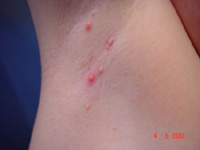 MOLUSCOS CONTAGIOSOS
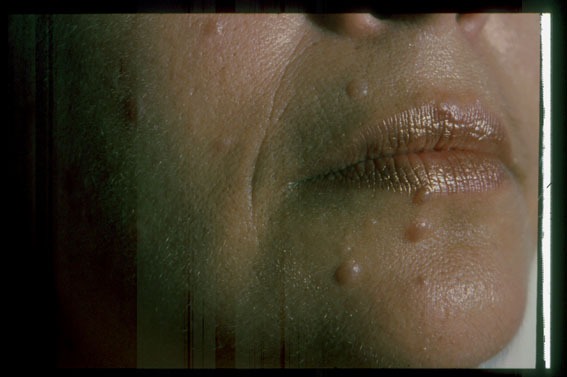 VIROSIS3-VIRUS HERPES
CARACTERISTICAS

Lesión elemental: vesícula
Evolución: primoinfección y reactivación
VIROSIS: HERPES SIMPLE
TIPO I
Vesículas agrupadas en ramillete que en su evolución se rompen y forman costra.
Localización: labios, perioral, mejilla
Duración: 10 días
Fact. Desencadenantes:
Stress
Menstruación
Sol
Traumatismo
Alimentos
HERPES SIMPLE
HERPES SIMPLE
TIPO II

VESÍCULAS Y EXULCERACIÓN EN ZONA GENITAL ( Glande, prepucio, cuerpo del pene, vulva, cérvix)

PREDISPONE A OTRA ETS
HERPES VIRUS
TIPO II
VESICULAS EN RAMILLETE
CHANCRO SIFILITICO
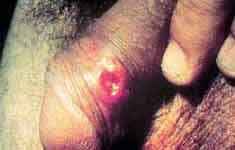 HERPES ZOSTER
PRIMOINFECCION: VARICELA
REACTIVACION: HERPES ZOSTER

LESION ELEMENTAL: VESICULAS DE DISTRIBUCION METAMERICA
HERPES ZOSTER
HERPES ZOSTER
VARICELA / HERPES ZOSTER
HERPES ZOSTER: COMPLICACIONES
DOLOR QUEMANTE

SÍNTOMAS SISTÉMICOS (fiebre, astenia, adenopatías)

NEURALGIA post herpética
INMUNO
DEPRIMIDOS
NECROTICO
HEMORRAGICO
DISEMINADO
Herpes zoster
HIV
PARANEOPLASICO
INMUNOSUPRESORES
DERMATOSIS INFECCIOSAS: II- BACTERIANAS
IMPETIGO
ERISIPELA
CELULITIS
ECTIMA
FASCEITIS NECROTIZANTE
FOLICULITIS
FORUNCULOSIS
ANTRAX
DERMATITIS ESTREPTOCOCCICA PERIANAL
I- IMPETIGO
Lesión elemental: ampolla subcórnea. Se rompe y deja un exudado que al secarse forma la costra melicerica

Etiología:
Streptococo pyogenes
Stafilococo aureus
IMPETIGO
IMPETIGO
IMPETIGO
II- ERISIPELA
Lesion elemental: placa eritematosa, sobreelvada, color rojo, dolorosa, caliente, borde neto.

Compromiso del estado general
ERISIPELA
Etiología: Streptococo Pyogenes grupo A

Puerta entrada

Localiza:
miembros inferiores
cara
miembros sup.
tronco
ERISIPELA
ERISIPELA
DERMATOSIS INFECCIOSAS: III- MICOSIS
DERMATOFICIAS
EPIDERMOPHYTON
TRICHOPHYTON
MICROSPORUM
SAPROFICIAS
MALASSEZIA FURFUR
CANDIDA ALBICANS
MICOSIS
AFECTAN: PIEL, PELO, UÑAS
FACTORES PREDISPONENTES:
Calor
Humedad
Maceración
Microtraumatismos cutáneos
Falta de higiene adecuada
Calzados cerrados
Endocrinopatías
Aplicación de corticoides tópicos
I-DERMATOFICIAS
PIEL             TIÑA CORPORIS

PELO           TIÑA CAPITIS

UÑAS         ONICOMICOSIS
DERMATOFICIA DE LA PIEL LAMPIÑA
Mácula eritematosa discoide, bordes nítidos, extensiva con aparente resolución central: lesión marginada con vesículas en sus bordes y escamas en su superficie.
Figuras policíclicas y geográficas
DERMATOFICIA
DERMATOFICIA PIEL LAMPIÑA
DERMATOFICIA: TIÑA CRURIS
DERMATOFICIAS
DERMATOFICIASONICOMICOSIS
Hiperqueratosis y descamación subungueal

Uña opaca, amarillenta y engrosada
ONICOMICOSIS
II- CANDIDIASIS
MUCOSAS
ORAL
PSEUDOMEMBRANOSA
BOQUERA (QUEILITIS ANGULAR)
GLOSITIS CANDIDIASICA
GENITAL
VULVOVAGINITIS
BALANOPOSTITIS
CUTANEAS
INTERTRIGOS CANDIDIASICOS
DERMATITIS DEL AREA DEL PAÑAL
DE FANERAS
ONIXIS
CANDIDIASIS MUCOSA: ORAL
1- MUGUET
Placa formada por  pseudomembrana blanca de aspecto grumoso, que se desprende, dejando una superficie rojo brillante. Localiza en mucosa yugal, gingival, lingual, tonsilar y palatina.
CANDIDIASIS ORAL: MUGUET
CANDIDIASIS: MUGUET
CANDIDIASIS MUCOSA: ORAL
BOQUERA

Superficie eritematosa, fisurada y macerada.
CANDIDIASIS MUCOSA: GENITAL
BALANOPOSTITIS

Erosiones pequeñas, con un collarete blanquecino, vesiculopustulas.

Puede preanunciar una DBT
CANDIDIASIS CUTANEA
Afecta grandes y pequeños pliegues
Placa brillante, roja, húmeda, de límites geográficos, contorneada por un desprendimiento epidérmico blanquecino (clara de huevo). En la piel sana adyacente hay pústulas , vesículas y erosiones: lesiones satélites, muy características.
Ardor y prurito
Factores predisponentes: obesidad, DBT
CANDIDIASIS CUTÁNEA: GRANDES PLIEGUES
CANDIDIASIS CUTÁNEA: PEQUEÑOS PLIEGUES
CANDIDIASIS FANERAS: UNGUEAL
CANDIDIASIS UNGUEAL
PRURITO
PICAZON
Es una respuesta 
uniforme a una gama de
 estímulos variada
PRURITO
Puede responder a causas localizadas en piel o ser manifestación de enfermedades metabólicas, neoplásicas o medicamentosas.
Intervienen mediadores químicos: histamina y otros.
PRURITO
PRURITO ASOCIADO A LESIONES CUTANEAS

ALERGIAS
LIQUEN
PSORIASIS
INFECCIONES
PARASITOSIS
DERMATITIS HERPETIFORME
MICOSIS FUNGOIDE
XEROSIS


PRURITO DE CAUSA CUTANEA NO ASOCIADO A LESIONES
PRURITO ASOCIADO A ENF. SIST
METABOLICAS
HEPATOPATIAS
UREMIA
HIPERPARATIROIDISMO
HIPOTIROIDISMO
DIABETES
NEOPLASIAS
ENF. HODGKIN
LEUCEMIA
OTRAS: PANCREAS, OVARIO, ESTOMAGO
MISCELANEAS
EMBARAZO
PSICOSOMATICO
TRAST. NEUROLOGICOS Y CIRCULATORIOS
ALGORITMO DE PRURITO
NEVOS
PELOS
UÑAS
UÑAS
"Lo más profundo que hay en el hombre es la piel.”







 Paul Valéry.